TEMA 9: ESTRUCTURAS MULTIPLICATIVAS. PRODUCTO Y DIVISIÓN
ÍNDICE
Producto y división por 2
Producto y división por 10
Producto y división por 5
Producto cartesiano
SECUENCIA DE TRABAJO para producto y división
1º Multiplicación: aplicación directa. ¿Cuántas manos hay en 1 niño? ¿Y en 2 y en 3? (hasta que se infiere el conteo de 2 en 2

2º División: aplicación inversa: ¿cuántos niños necesitamos para reunir x manos? (no es la mitad)

3º Generalización:  se trabaja lo estrechamente relacionado con los pies o manos (zapatos, mangas de una camiseta..)

4º Con material no manipulativo: barajas, tarjetas
MULTIPLICAR Y DIVIDIR POR 2
Diferencia con doble y mitad:
Doble: 3x2; 5x2… (cualquier número x2)
Multiplicar x2: 2x3; 2x5… No siempre origina dobles (1      tiene 2       ¿cuántas       tienen 8     ? 16 no es el doble de 2 manos)
SECUENCIA (ejemplos):
1º Multiplicación: aplicación directa. ¿Cuántas manos hay en 1 niño? ¿Y en 2 y en 3? (hasta que se infiere el conteo de 2 en 2

2º División: aplicación inversa: ¿cuántos niños necesitamos para reunir x manos? (no es la mitad)

3º Generalización:  se trabaja lo estrechamente relacionado con los pies o manos (zapatos, mangas de una camiseta..)

4º Con material no manipulativo: barajas, tarjetas
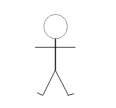 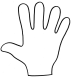 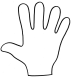 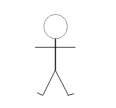 Se aprovechan objetos o elementos que tengan la propiedad de ser 2 : manos, orejas, ojos…
SECUENCIA DE PRODUCTOS Y DIVISIONES
Se aborda en el siguiente orden:
Producto y división por 2

Producto y división por 10 (partiendo del número de dedos de las manos)

Producto y división por 5 (partiendo del número de dedos de una mano)

Producto cartesiano de la 1ª decena
PRODUCTO CARTESIANO DE LA PRIMERA DECENA
Se trata de rellenar superficies subitizando el número de elementos que son necesarios para rellenar los cuadrados
Problemas con objetos que pueden ser iterados
Preparamos unos refrescos con 2 pajitas cada uno. Si tenemos 4 colores de pajitas ¿Cuántos vasos necesitamos para meter dos colores diferentes en cada vaso?
Primero se hace de forma manipulativa y después gráficamente con dibujos

Problemas con objetos que no pueden ser iterados
Tengo tres pantalones y tres  camisetas. ¿De cuántas formas distintas nos  podemos vestir? (En este caso hay que imaginar, no se pueden ver en realidad porque para cada nueva combinación hay que destruir la anterior. Pero conviene representarla
Situaciones de producto cartesiano
2x2


 2x3 y 3x2


2x4 y 4x2
2x5 y 5x2
3x3
3x4 y 4x3
PC1 : tenemos el factor 1 y 2 y queremos conocer el resultado. Ej¿Cuántas parejas podemos formar con 3 niñas y 2 niños?